Informatiebijeenkomst 20 november 2023 Ontwikkelingen Havendijk - Kom Noord
Agenda
Informatiebijeenkomst Gebiedsvisie Havendijk Kom Noord
Plangebied en opgave 
Deelgebied 1 Schuitevaarstraat
Omgevingsvergunning – planning
Deelgebied 2-6  Havendijk 
Stedenbouwkundig plan - planning
Deelgebied 3,4,5 Havendijk-Strijdmondlaan 
Verkaveling
Bestemmingsplan
Bouw- en woonrijp maken
Vervolgstappen - Planning
Plangebied en opgave
Naar een aantrekkelijke woonbuurt
“Met dit project voeren we onze Woonvisie uit en zorgen we tegelijk voor een betere leefbaarheid en kwaliteit van het gebied. Hierbij besteden we extra aandacht aan het lekker kunnen wandelen in en om de wijk”.
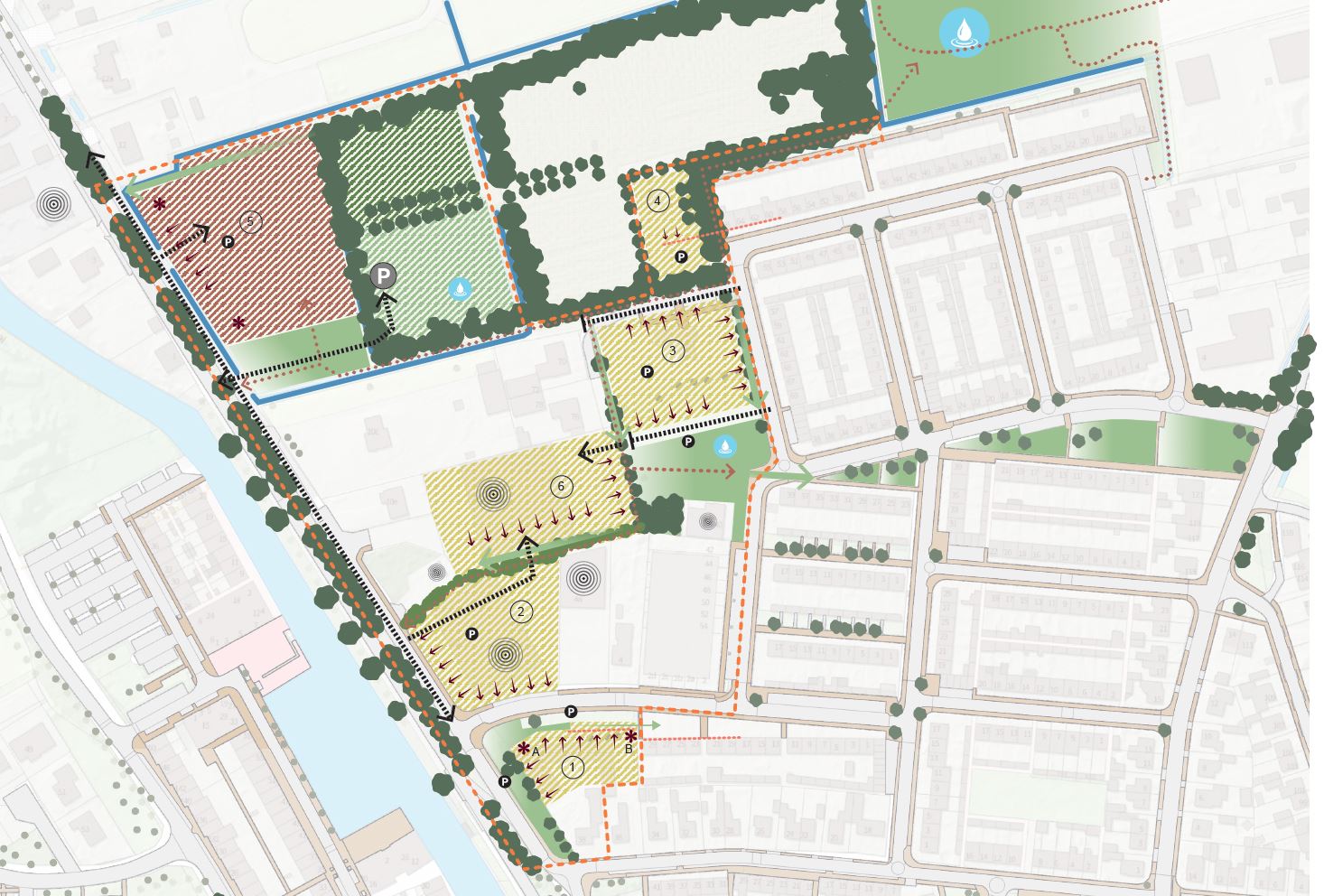 Agenda
Informatiebijeenkomst Gebiedsvisie Havendijk Kom Noord
Plangebied en opgave 
Deelgebied 1 Schuitevaarstraat
Omgevingsvergunning - planning
Deelgebied 2-6  Havendijk 
Stedenbouwkundig plan - planning
Deelgebied 3,4,5 Havendijk-Strijdmondlaan 
Verkaveling
Bestemmingsplan
Bouw- en woonrijp maken
Vervolgstappen - Planning
Deelgebied 1 Schuitevaarstraat
Deelgebied 1 transformatie naar wonen
Ontwikkelaar Aan de Stegge Roosendaal
11 rijwoningen
Koopsector; doelgroep laag- en middensegment
Omgevingsvergunning aangevraagd
Start verkoop, alles verkocht 
Januari 2024 woningen definitief toegewezen
April/mei start bouw onder voorbehoud planning verlenen omgevingsvergunning
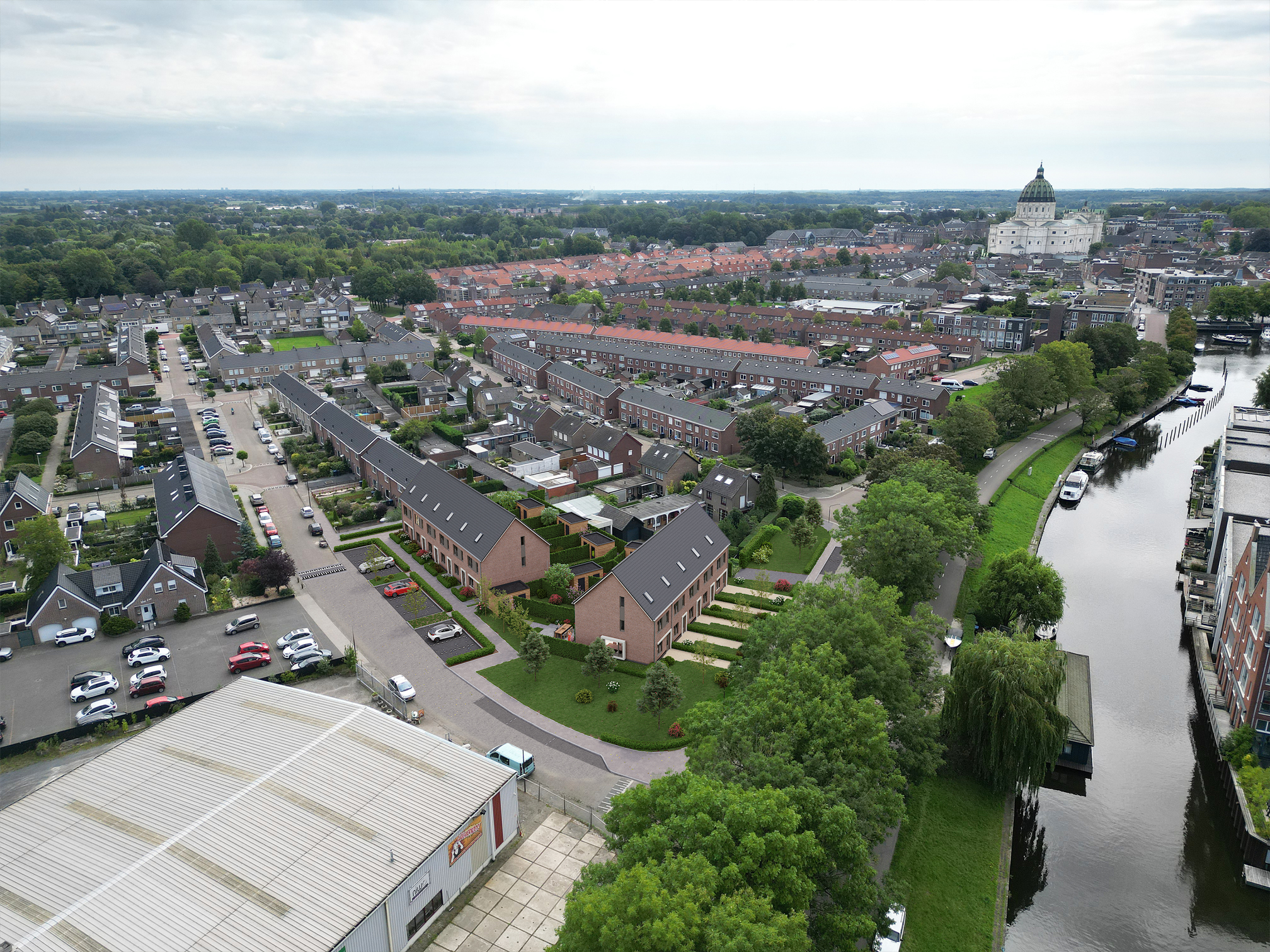 Agenda
Informatiebijeenkomst Gebiedsvisie Havendijk Kom Noord
Plangebied en opgave 
Deelgebied 1 Schuitevaarstraat
Omgevingsvergunning - planning
Deelgebied 2-6  Havendijk 
Stedenbouwkundig plan - planning
Deelgebied 3,4,5 Havendijk-Strijdmondlaan 
Verkaveling
Bestemmingsplan
Bouw- en woonrijp maken
Vervolgstappen - Planning
Deelgebied 2-6 Havendijk
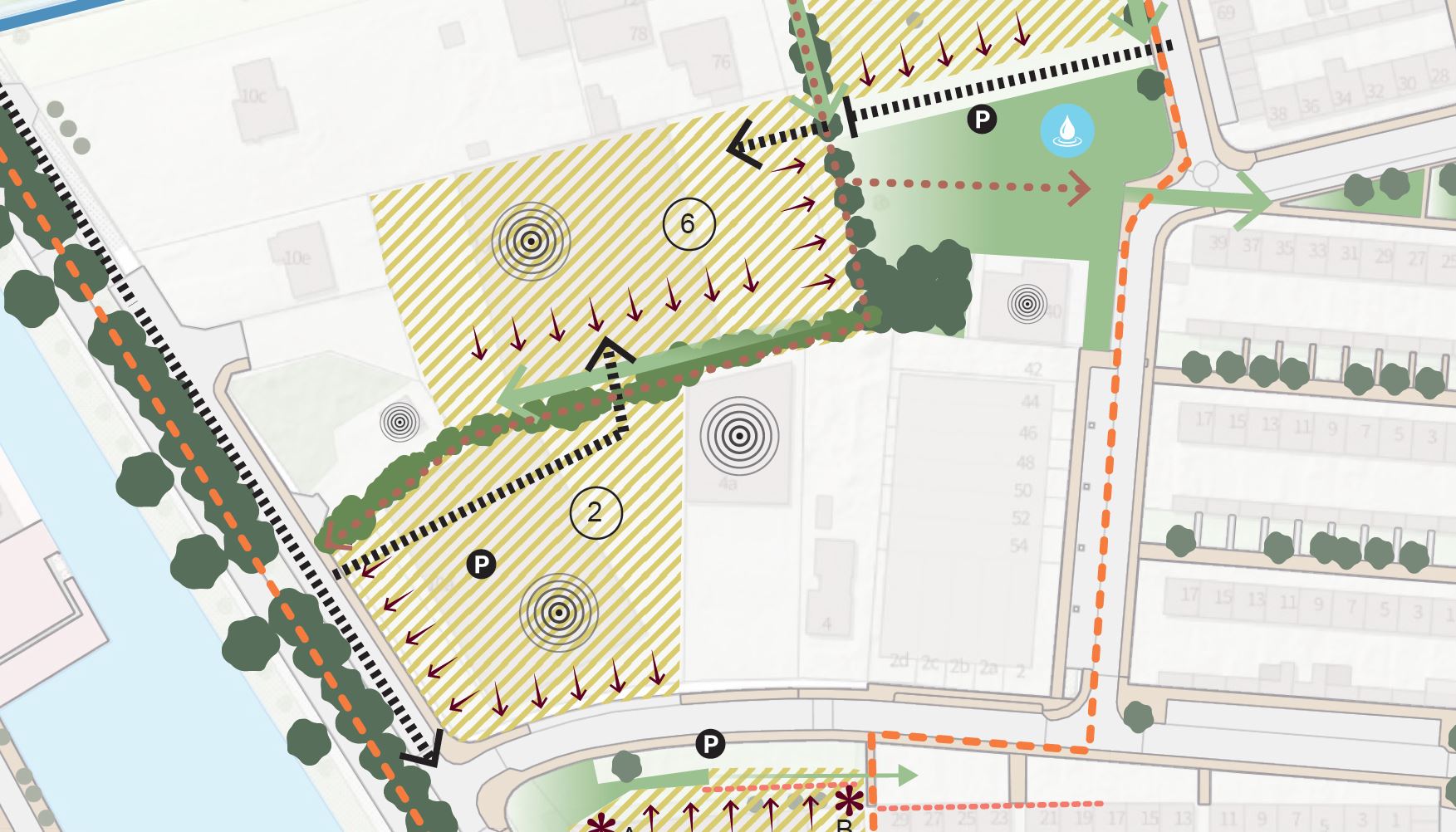 Deelgebied 2 en 6 transformatie naar wonen
Ontwikkelcombinatie WilligenPartners en Van Agtmaal
Collegebesluit 14 maart 2023 principe medewerking aan initiatief
Ontwikkelaar stelt stedenbouwkundig plan en bestemmingsplan op
Toets door gemeente
Deelgebied 2-6 Havendijk
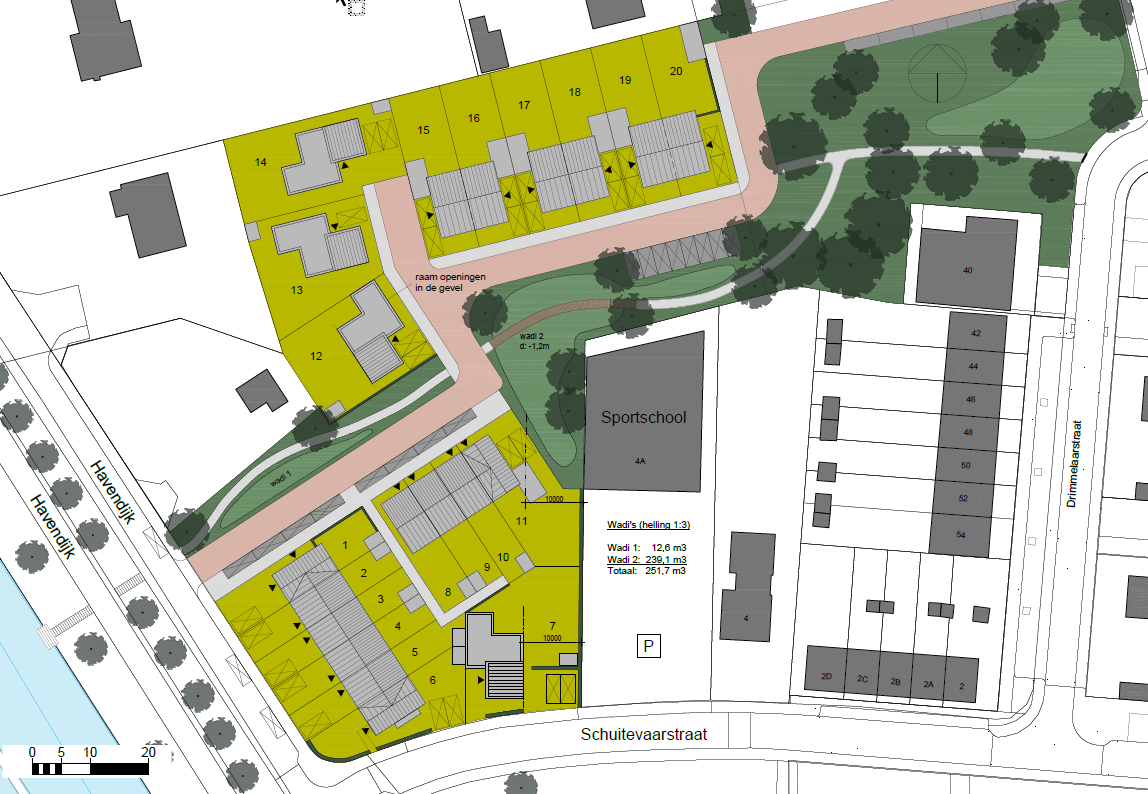 Deelgebied 2 en 6 transformatie naar wonen
20 woningen
een evenwichtig verdeeld programma in de koopsector doelgroep midden- en hoog
10 rijwoningen, 6 2/1 kap, 
3 levensloopbestendig, 1 vrijstaand
parkeerplaatsen
recreatief wandelpad
Stand van zaken november 2023
Deelgebied 2-6 Havendijk – vervolg en planning
Gereed
Concept ontwerp bestemmingsplan
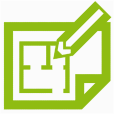 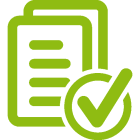 Toetsing en besluit college
Mei - oktober 2023
Ter inzage legging 6 weken/zienswijzen
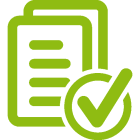 14 december 2023
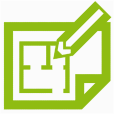 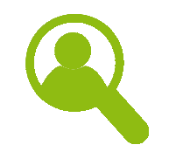 Vaststelling bestemmingsplan
April 2024
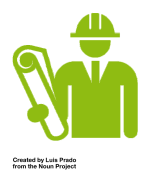 Aanvraag omgevingsvergunning
Mei/juni 2024
Q 3 / 4  2024
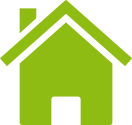 Start sloopwerk, bouwrijp en woningen
Agenda
Informatiebijeenkomst Gebiedsvisie Havendijk Kom Noord
Plangebied en opgave 
Deelgebied 1 Schuitevaarstraat
Omgevingsvergunning - planning
Deelgebied 2-6  Havendijk 
Stedenbouwkundig plan - planning
Deelgebied 3,4,5 Havendijk-Strijdmondlaan 
Verkaveling
Bestemmingsplan
Bouw- en woonrijp maken
Vervolgstappen - Planning
Deelgebied 3,4,5 - verkaveling
Deelgebied 3 en 4 transformatie naar wonen
Gemeente- Gebiedsvisie
Circa 12 woningen en 2 woningen
Een evenwichtig verdeeld programma in de koopsector; doelgroep midden- en hoog
Gemeente wil inzetten op CPO (Collectief Particulier Opdrachtgeverschap)
Met CPO ontwikkelt een groep inwoners samen hun woningen of zelfs een buurtje
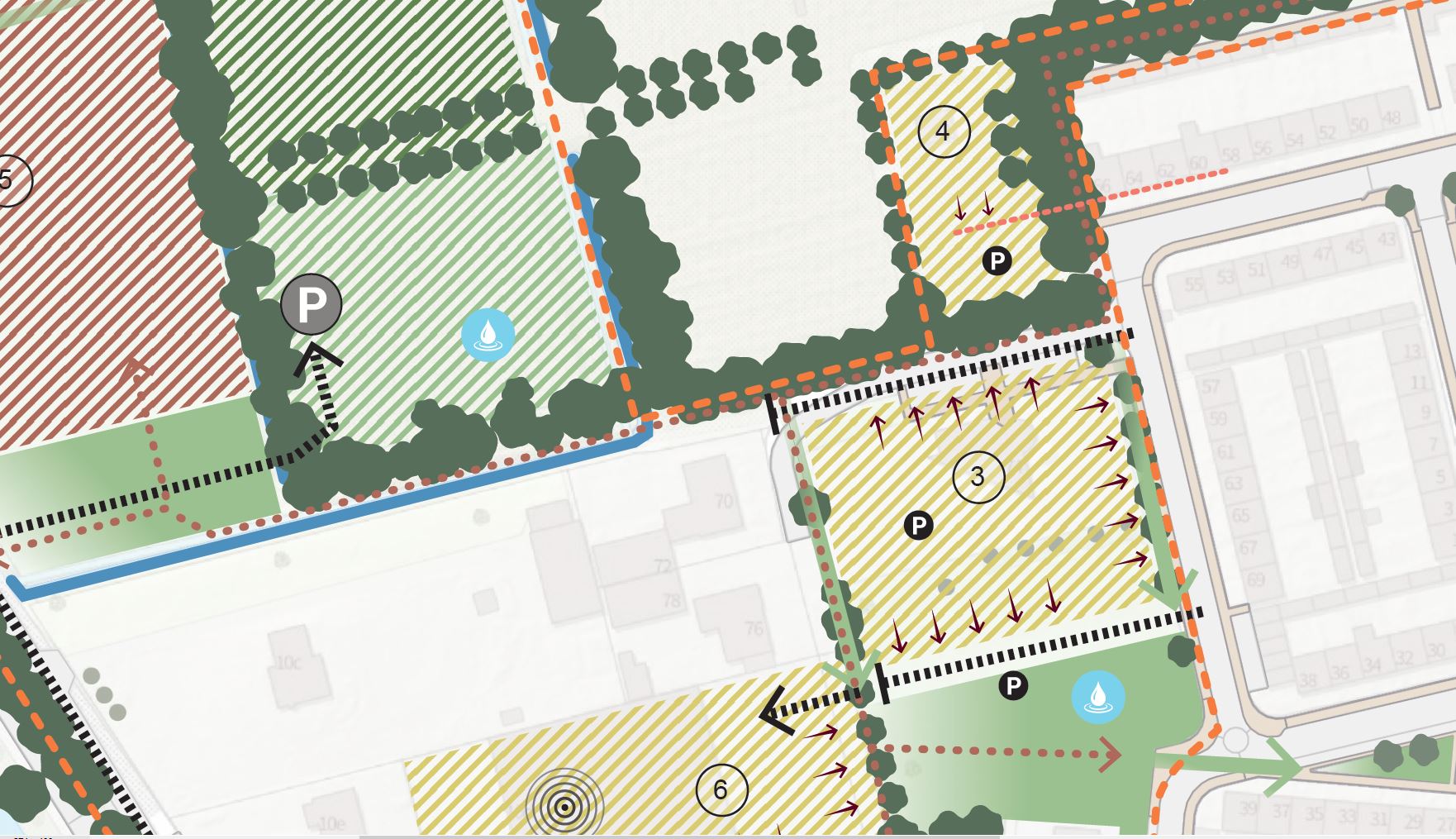 Deelgebied 3,4,5 - verkaveling
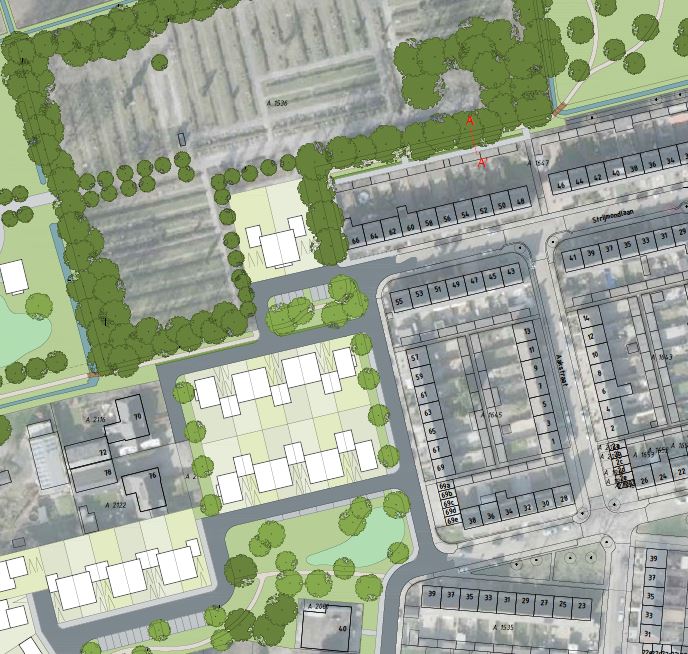 Deelgebied 3 en 4 transformatie naar wonen
Verkaveling mei 2023
Totaal 14 woningen
Gemeente wil inzetten op CPO (Collectief Particulier Opdrachtgeverschap). Onderzoek naar typologie/rijwoningen
Deelgebied 3,4,5 - verkaveling
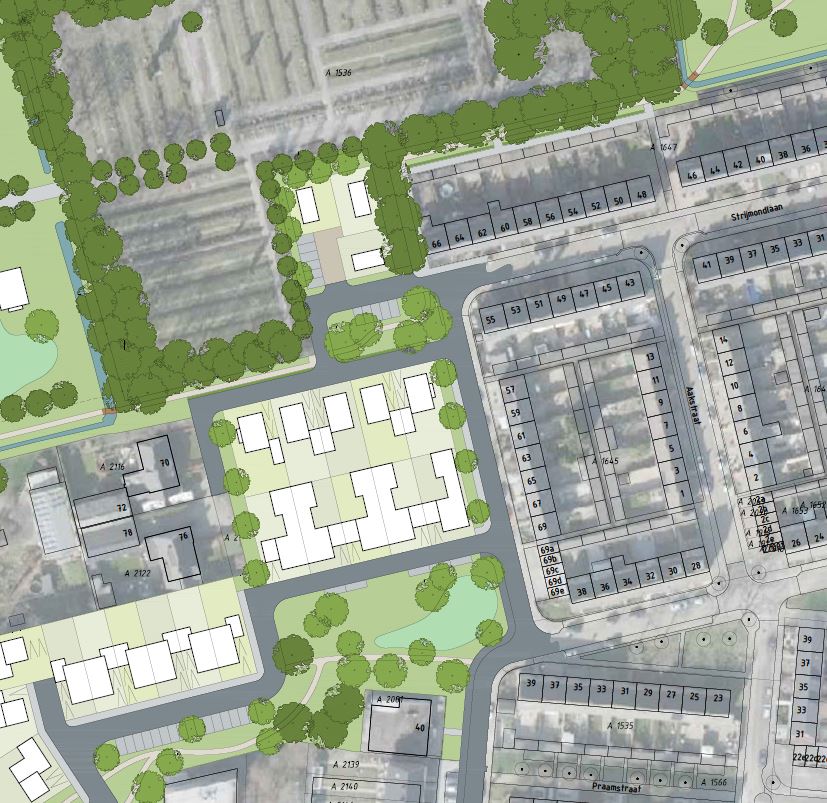 Voorkeur schetsvariant november 2023
Deelgebied 3 transformatie naar wonen
Gemeente wil inzetten op CPO (Collectief Particulier Opdrachtgeverschap).
Voorkeur 5 patio’s/levensloopbestendige woning en 5 “kleine” vrijstaande woningen. 
Kaveloppervlakte circa 300 m2. Anderhalve bouwlaag met kap (4-9 meter)
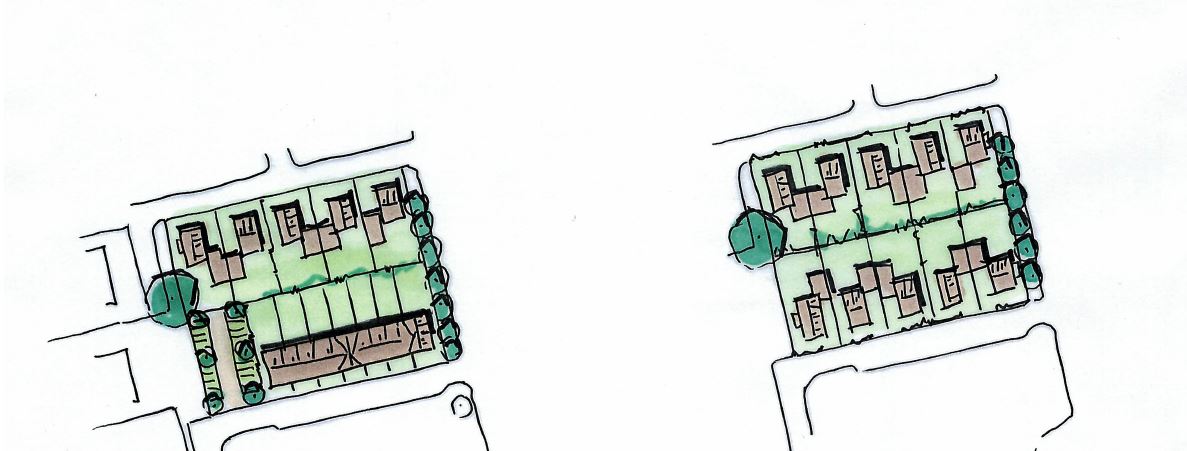 Schetsvarianten met rijwoningen en vrijstaand klein
Deelgebied 3,4,5 - verkaveling
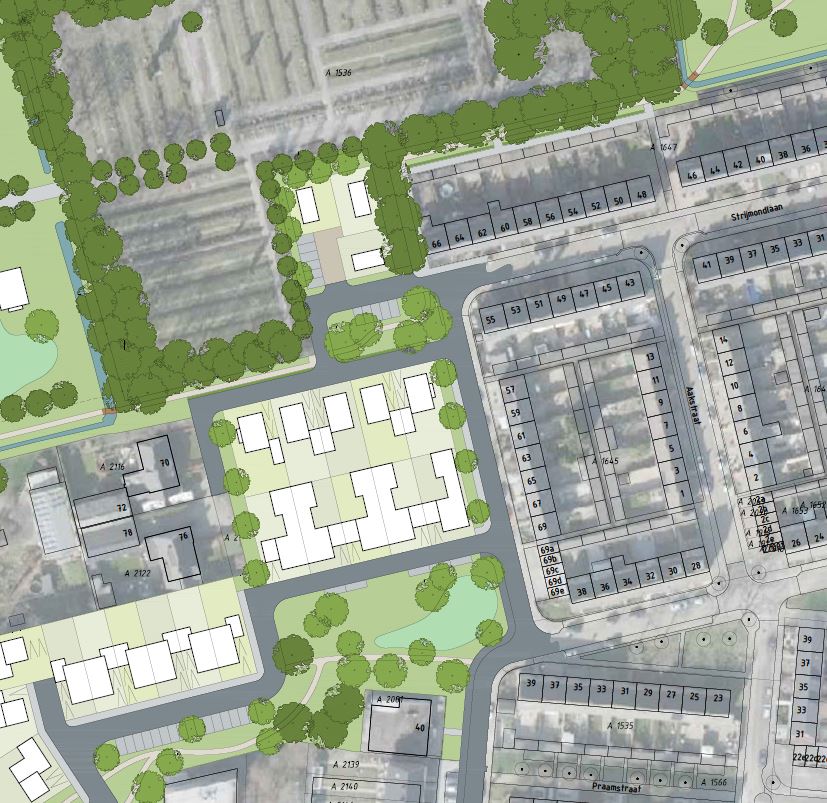 Voorkeur schetsvariant november 2023
Deelgebied 4 transformatie naar wonen
Gemeente wil inzetten op CPO (Collectief Particulier Opdrachtgeverschap).
Voorkeur 3 tiny houses
Kaveloppervlakte circa 200 m2. 1 bouwlaag met kap (max. bouwhoogte 6 meter)
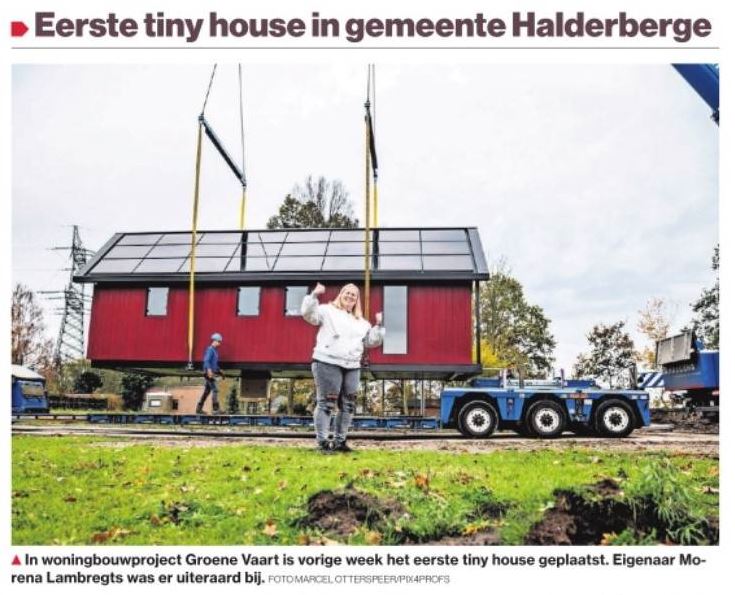 Deelgebied 3,4,5 - verkaveling
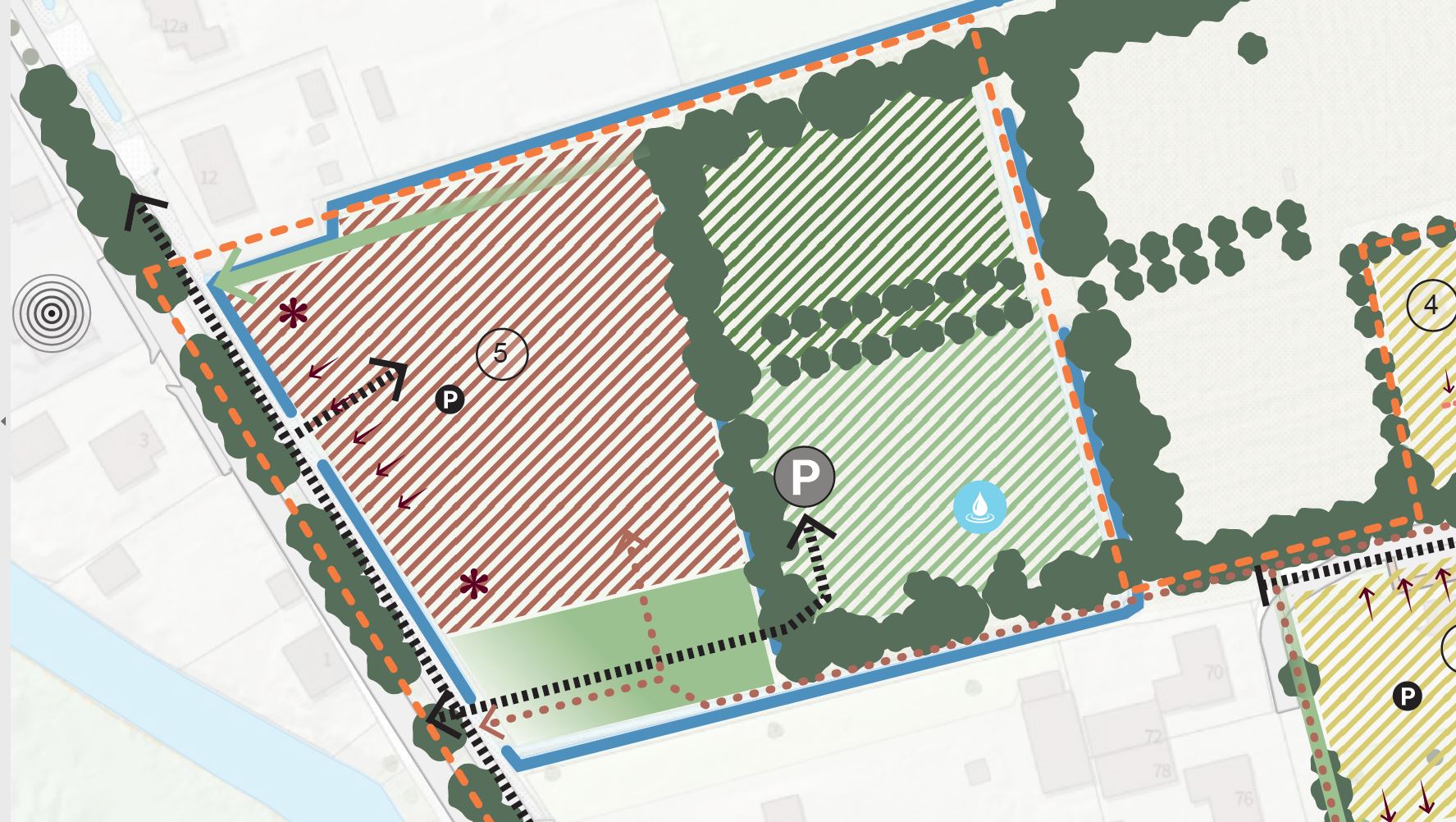 Deelgebied 5 transformatie naar wonen en functie begraafplaats
Gemeente- Gebiedsvisie
Circa 8 woningen
Een evenwichtig verdeeld programma in de koopsector
Zuidelijk deel wordt algemene voorzieningen begraafplaats met nieuwe entree, parkeerplaatsen (600m2/circa 30/36 p.p.), waterberging en ontmoetingsgebouw
In het noordelijk deel behoud islamitische begraafplaats
Deelgebied 3,4,5 - verkaveling
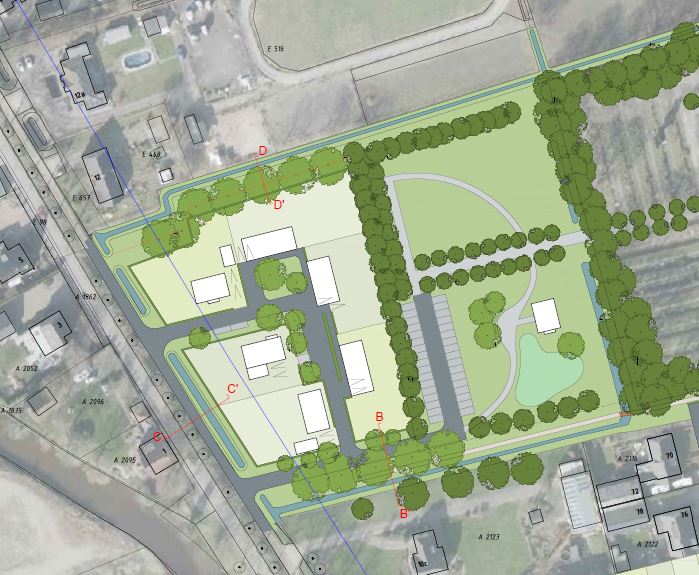 Deelgebied 5 transformatie naar wonen
Verkaveling boerenerf mei 2023
6 vrijstaande woningen op grote kavels
Deelgebied 3,4,5 - verkaveling
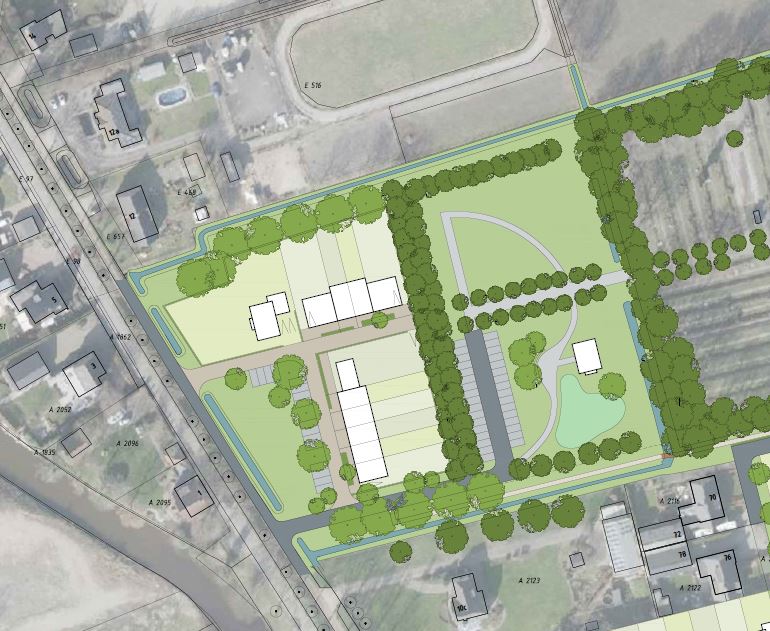 Voorkeur schetsvariant november 2023
Deelgebied 3 transformatie naar wonen
Projectmatige ontwikkeling boerenerf
Voorkeur 12 woningen
Vrijstaand
2/1 kap
Rijwoningen
Collectief erf en tuin
Stand van zaken november 2023
Deelgebied 3,4,5 - Bestemmingsplan
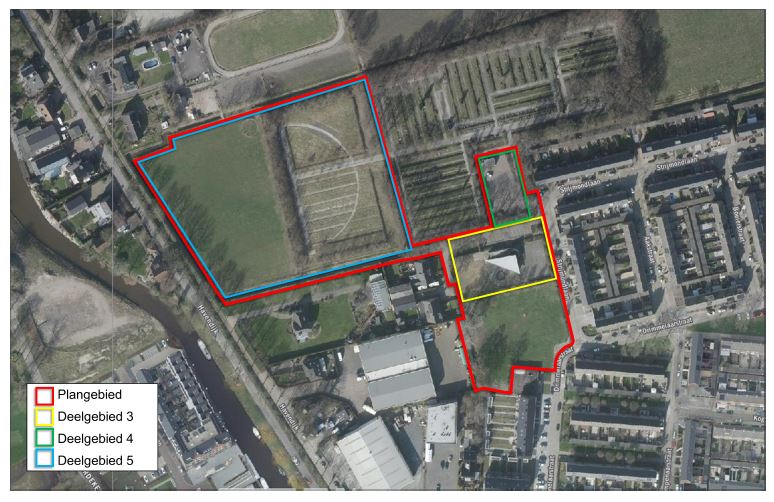 Het plangebied
Deelgebied 3,4,5 - Bestemmingsplan
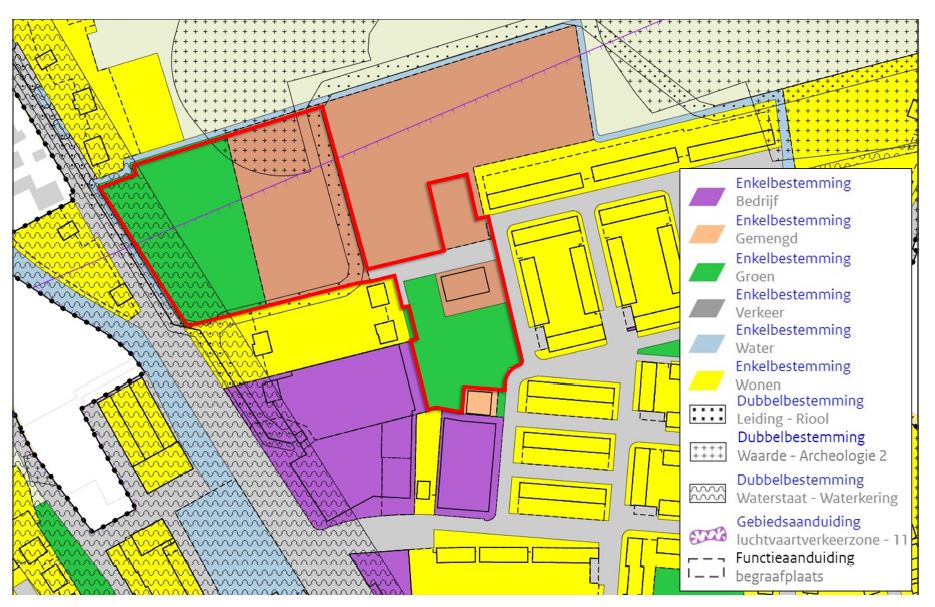 Huidig bestemmingsplan
Omzetten van bestemming Groen, Maatschappelijk naar Wonen
Deelgebied 3,4,5 - Bestemmingsplan
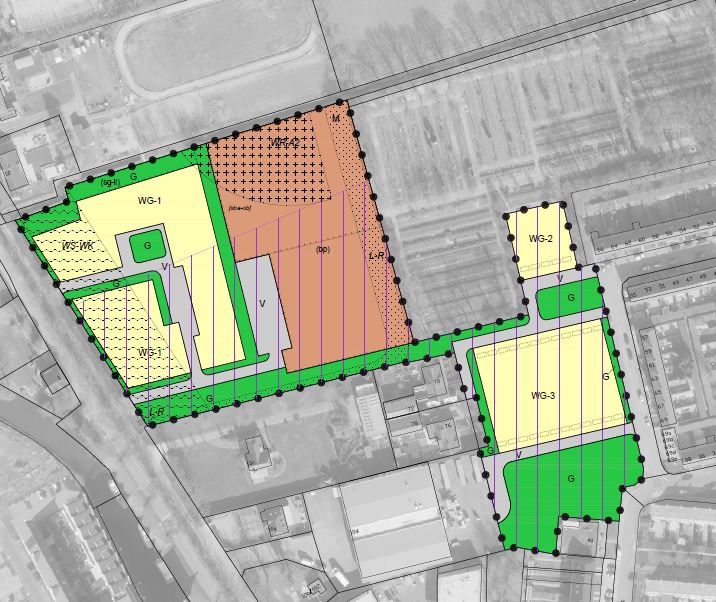 Ontwerp bestemmingsplan mei 2023
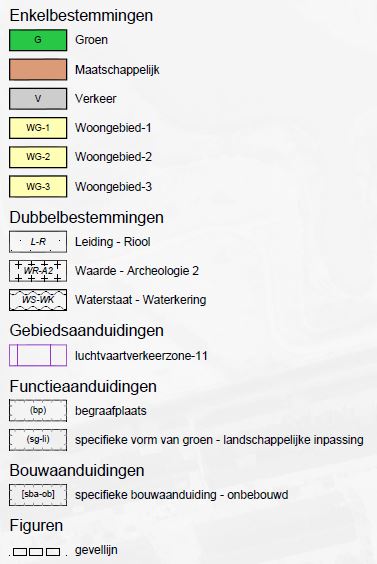 Deelgebied 3,4,5 - Bestemmingsplan
Vast te stellen bestemmingsplan
Woongebied-1: meer flexibiliteit om in te kunnen spelen  op veranderende markt 
1 bestemming (geen verkeer/groen)
van maximaal 8 naar 12 woningen
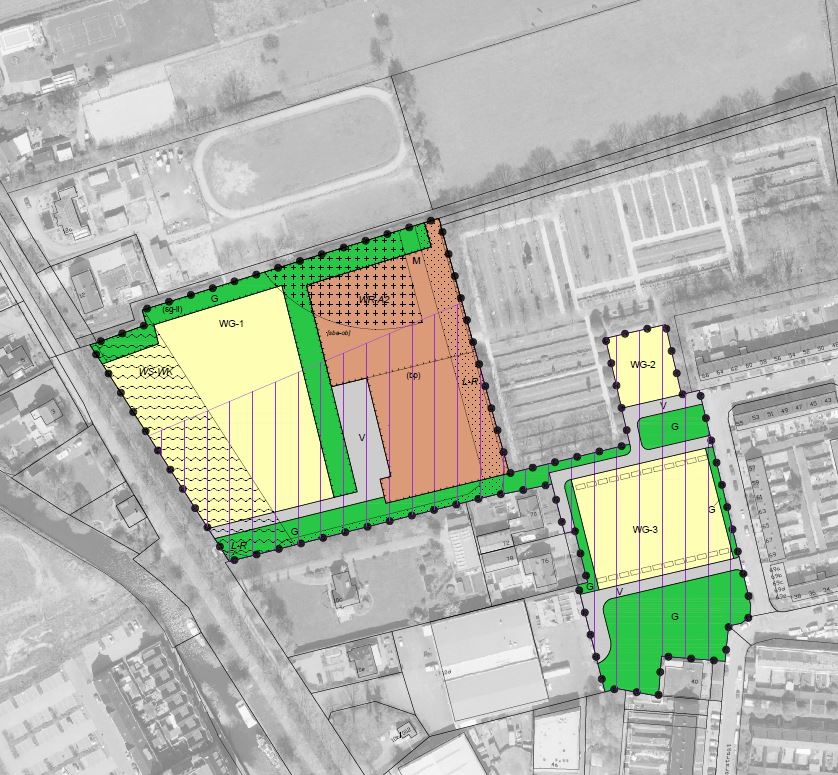 Deelgebied 3,4,5 - Bestemmingsplan
Vast te stellen bestemmingsplan
Woongebied-1: meer flexibiliteit om in te kunnen spelen  op veranderende markt 
1 bestemming (geen verkeer/groen)
van maximaal 8 naar 12 woningen

Bestemming Groen, behouden versterken houtsingel
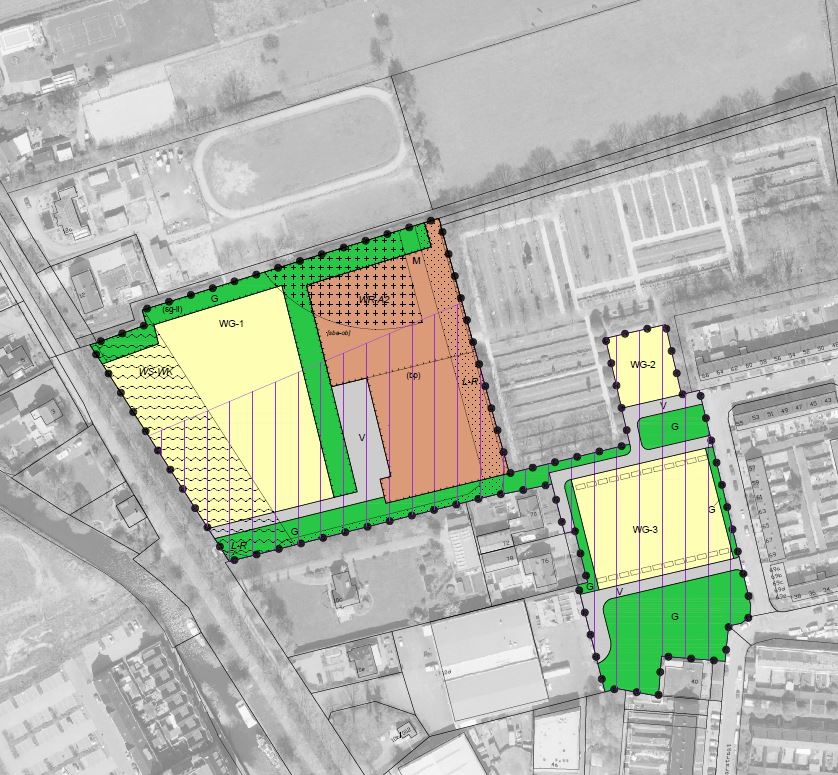 Deelgebied 3,4,5 - Bestemmingsplan
Vast te stellen bestemmingsplan
Woongebied-1: meer flexibiliteit om in te kunnen spelen  op veranderende markt 
1 bestemming (geen verkeer/groen)
van maximaal 8 naar 12 woningen

Bestemming Groen, behouden versterken houtsingel
Bestemming Woongebied-2 
4 tiny houses max 6 m
Goot-bouwhoogte  4,5-9 m (was 7-11)
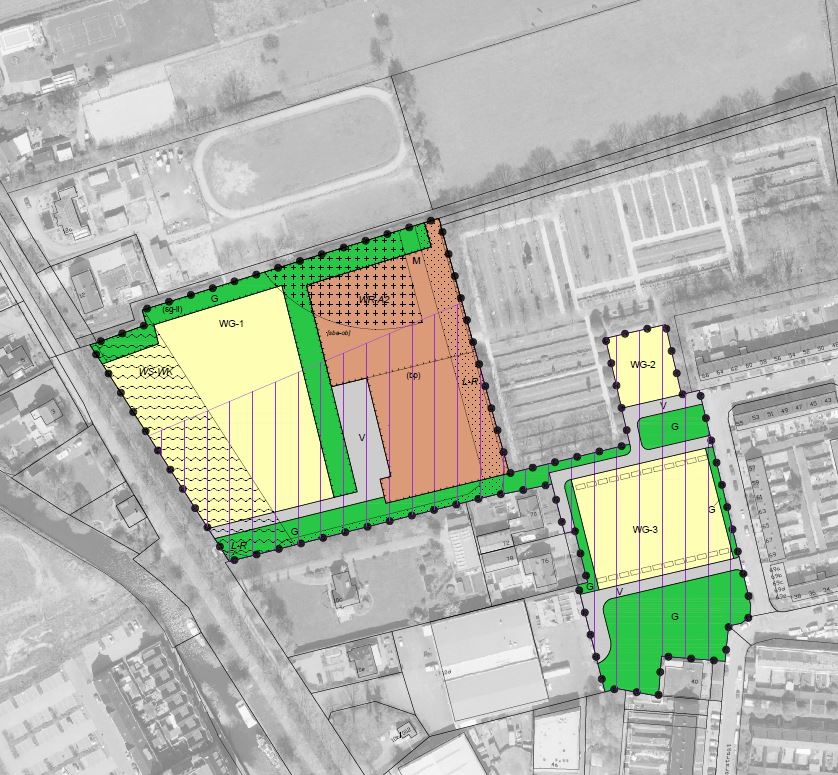 Deelgebied 3,4,5 - Bestemmingsplan
Vast te stellen bestemmingsplan
Woongebied-1: meer flexibiliteit om in te kunnen spelen  op veranderende markt 
1 bestemming (geen verkeer/groen)
van maximaal 8 naar 12 woningen

Bestemming Groen, behouden versterken houtsingel
Bestemming Woongebied-2 
4 tiny houses max 6 m
Goot-bouwhoogte  4,5-9 m (was 7-11)
Bestemming Woongebied-3
Goot-bouwhoogte  4,5-9 m (was 7-11)
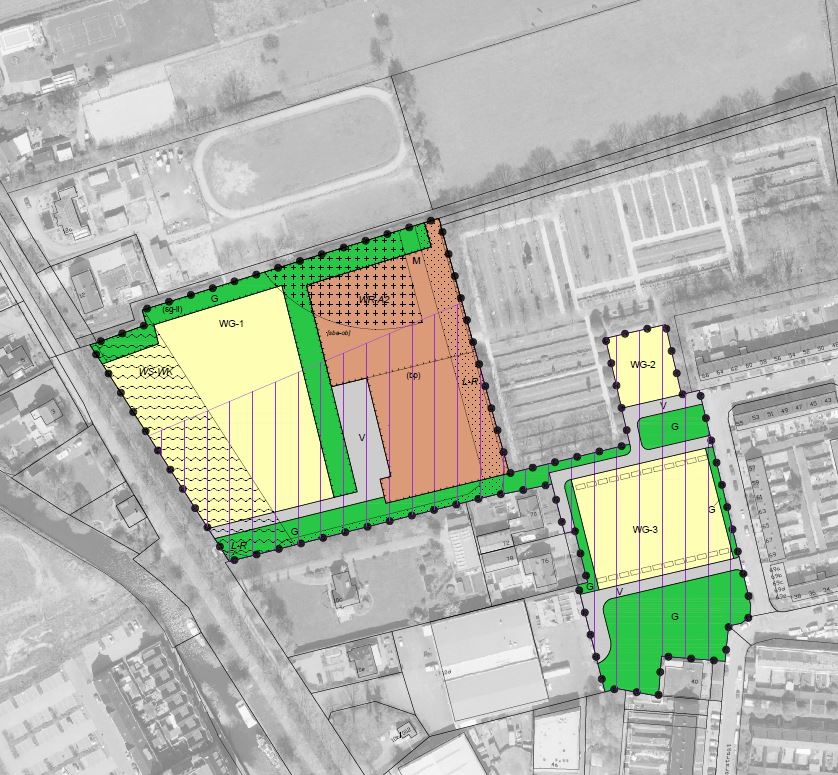 Deelgebied 3,4,5 - Bestemmingsplan
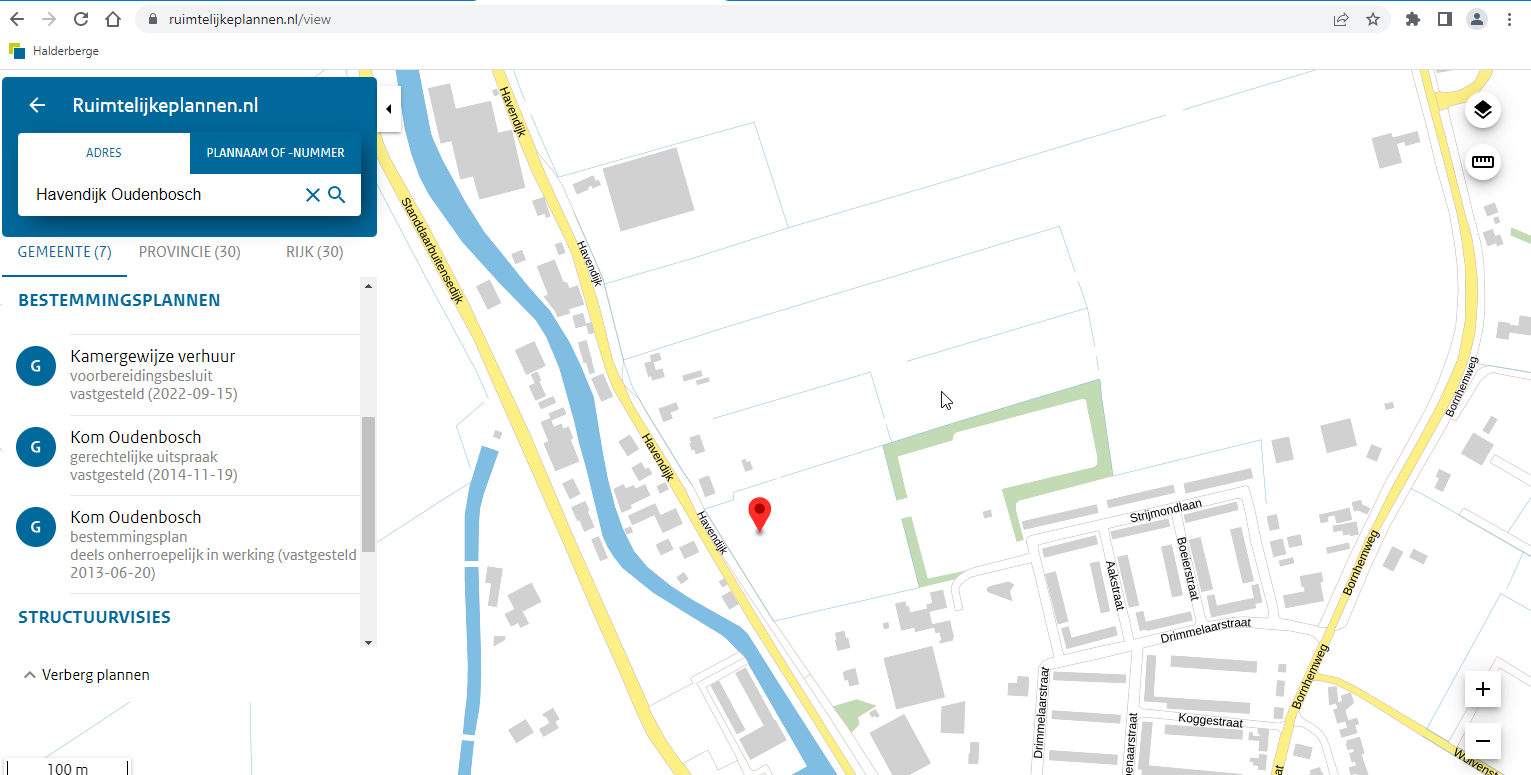 Nieuw bestemmingsplan
Publicatie
Februari 2024
Internet:
Ruimtelijkeplannen.nl
Havendijk Kom Noord
Inkijkexemplaar: 
Gemeentehuis
Deelgebied 3,4,5  - Voorbereidingen bouw- en woonrijp maken
Openbare ruimte / ondergrondse voorzieningen
Bouwrijp voor de woningen
Woonrijp na de woningen
ATAB Civiele Techniek
Onderzoeken gereed
Ontwerp (riolering, waterberging, groen)
Contractstukken voor uitvoering
Ontwerp proces
VO – DO – UO 
Streven Q1 2024 gereed met voorbereidingen
Selectie aannemer openbare ruimte
Sloop Okidoki gereed
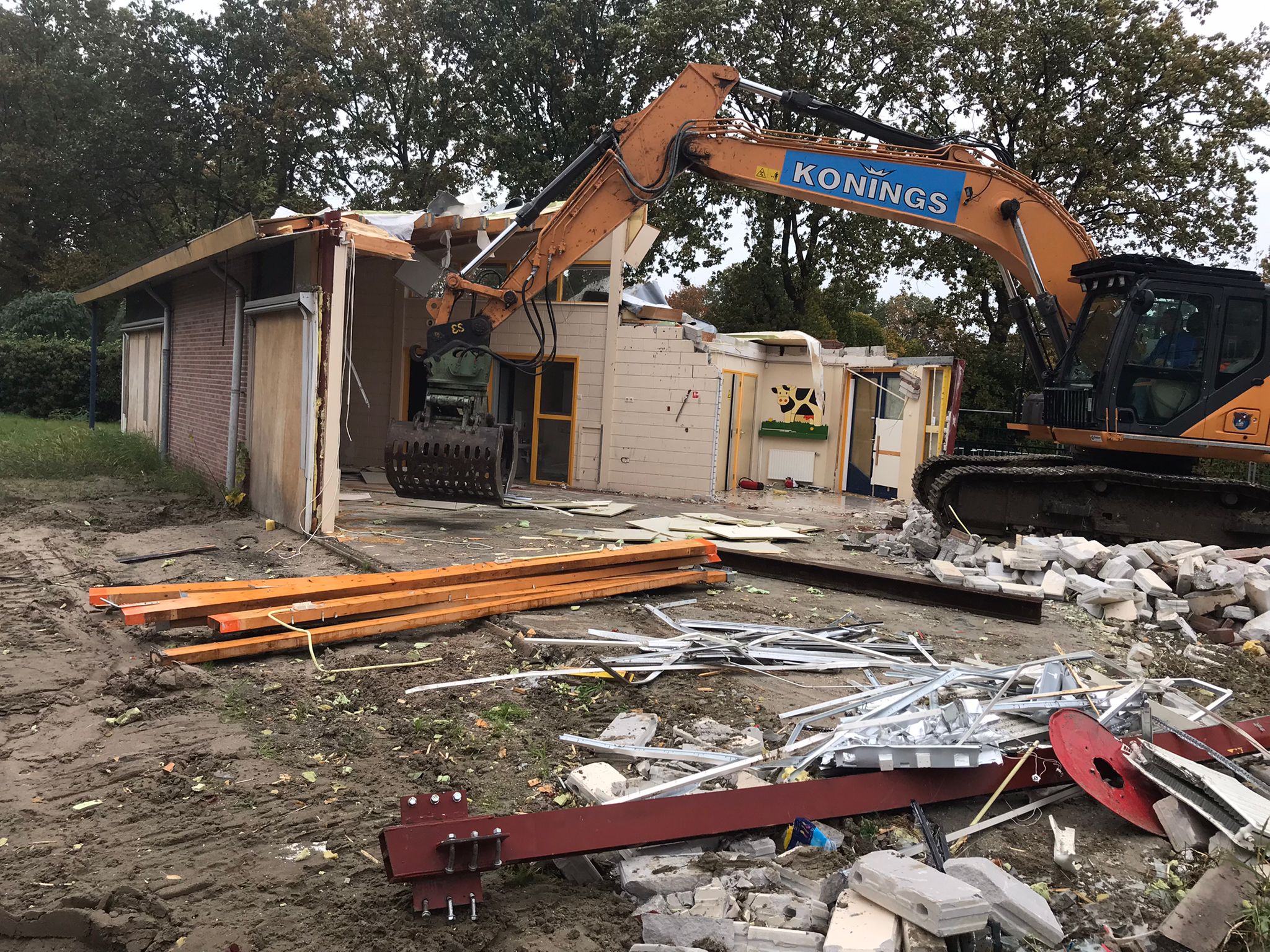 Deelgebied 3,4,5 - vervolg en planning
25 mei -6 juli 2023
Ontwerp bestemmingsplan
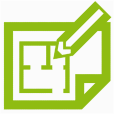 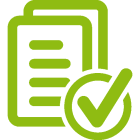 Uitvoeringstekening openbare ruimte
Q1 2024
Vastgesteld bestemmingsplan raadsbesluit
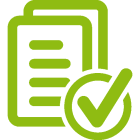 8 februari 2024
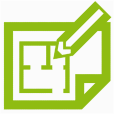 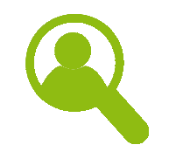 Op zoek naar aannemer/bouwer(s)
januari –juni 2024
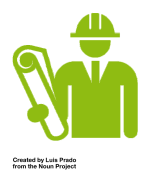 Start verkoop/uitwerken bouwplannen
maart - augustus 2024
Augustus/september 2024
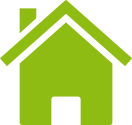 Start bouwrijp maken
[Speaker Notes: Gemeente eigendommen, gemeente is bij andere percelen afhankelijk van derden/eigenaren]